ŠTEVILA DO 1000
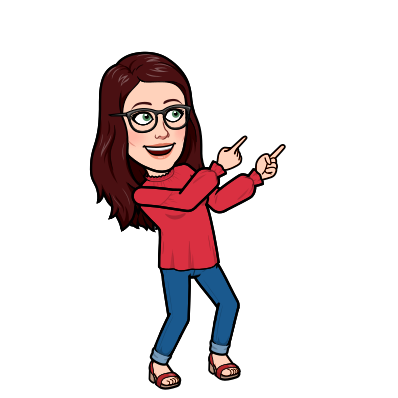 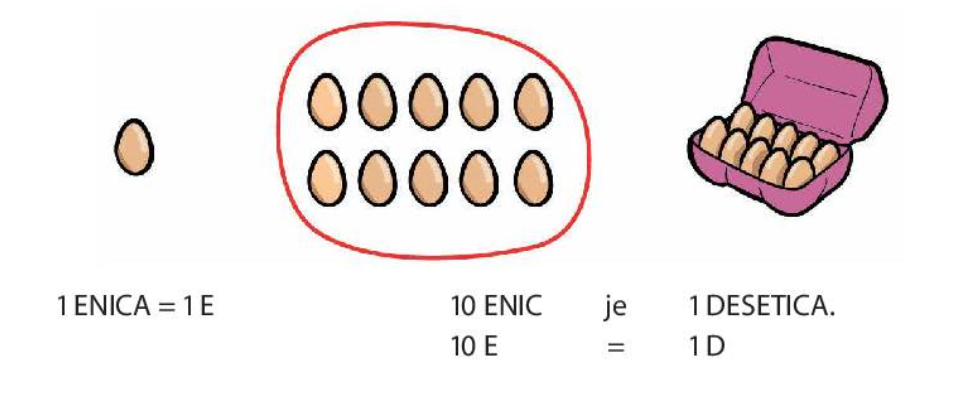 Ponovimo.
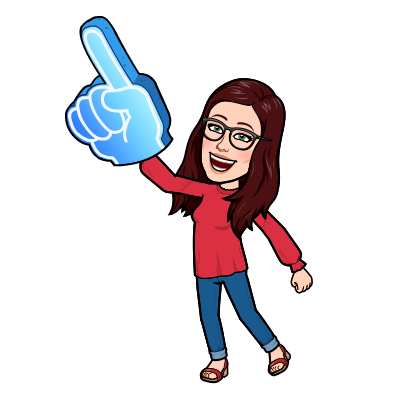 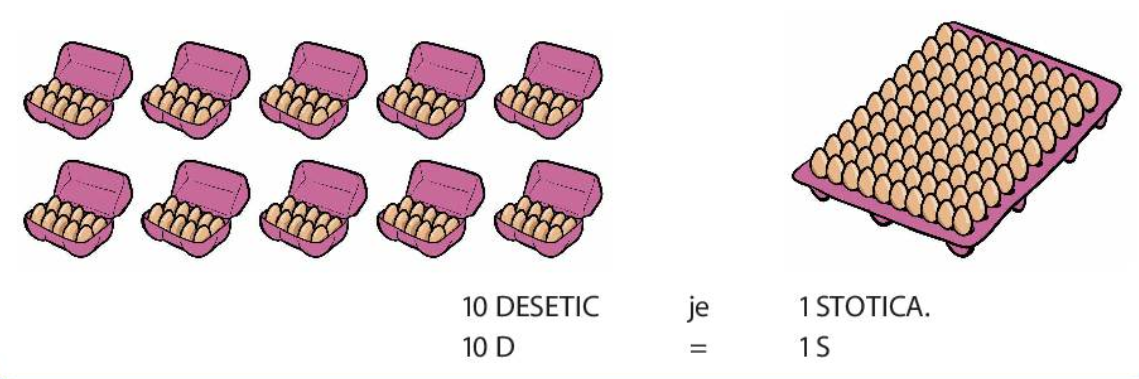 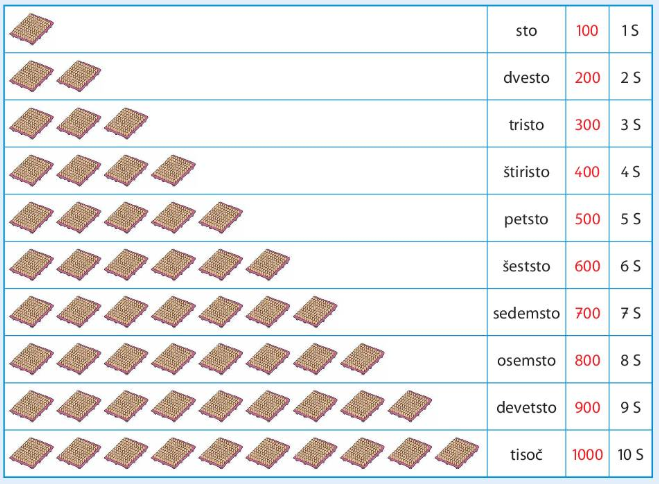 Preberimo.

 Stotice z besedo pišemo skupaj.
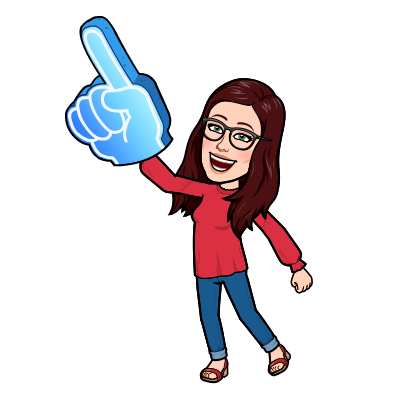 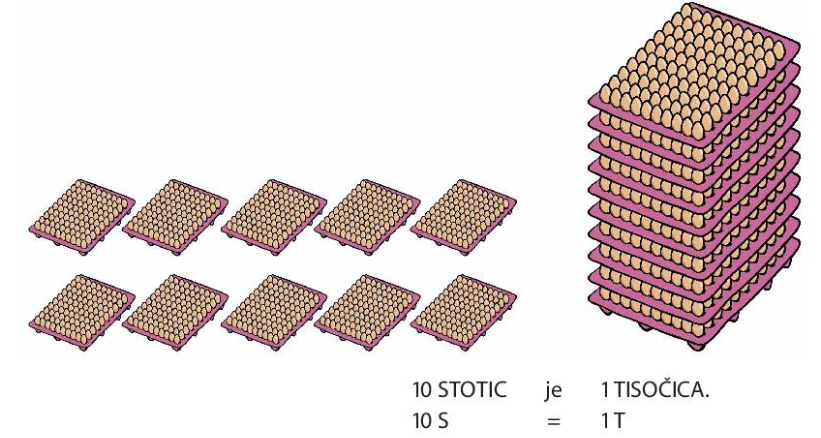 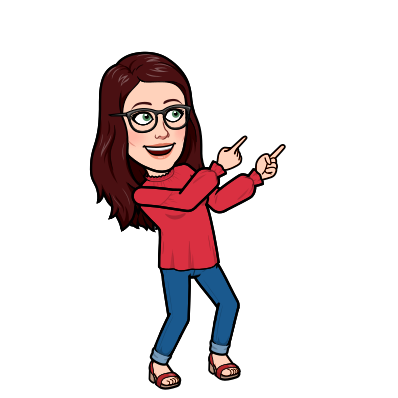 10 STOTIC = 1 TISOČICA
10 S = 1 T
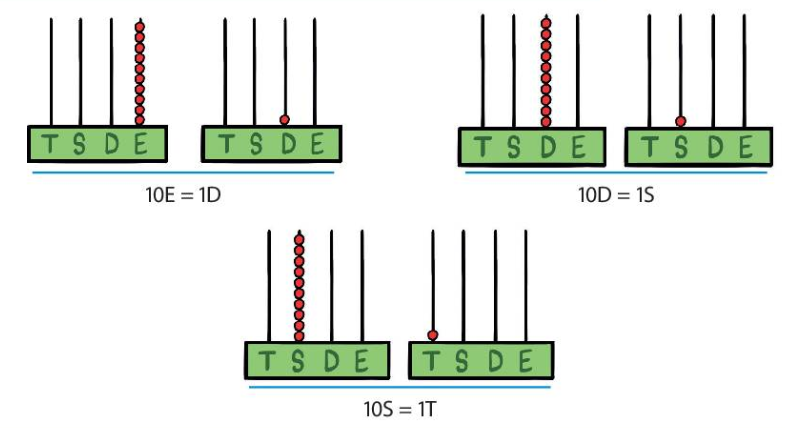 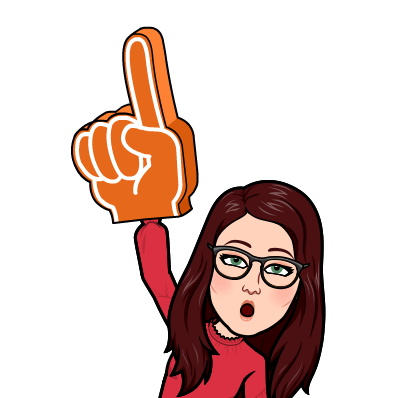 Poglej pozicijska računala in zapise pod njimi. 
S pozicijskim računalom bomo prikazovali števila do 1000.
Najprej štej naprej po 100.
Sedaj pa še nazaj.
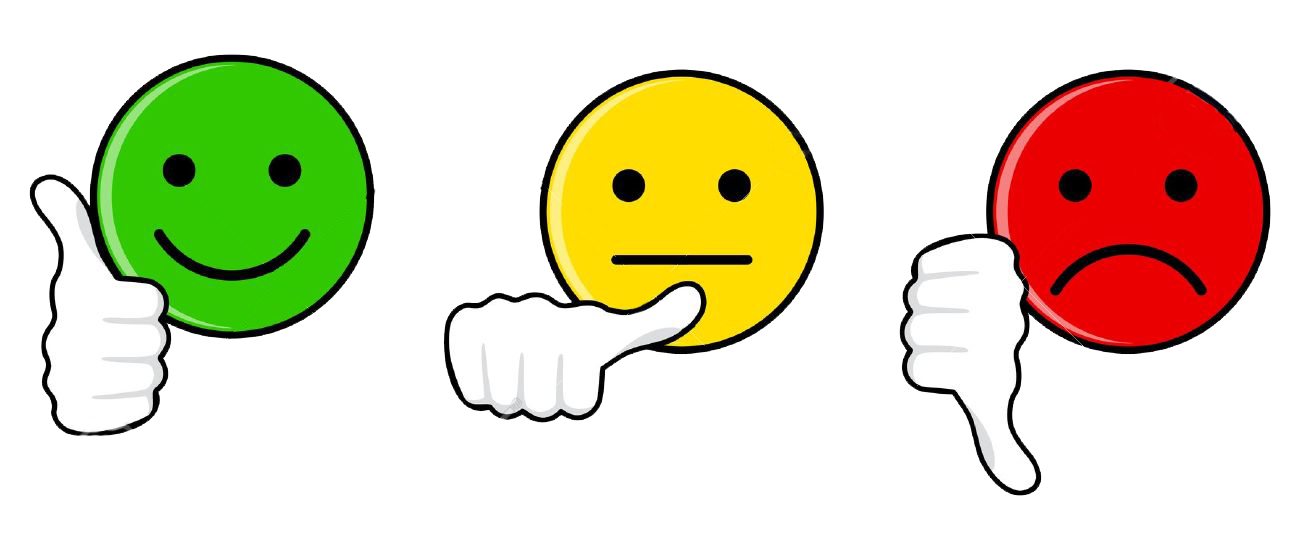 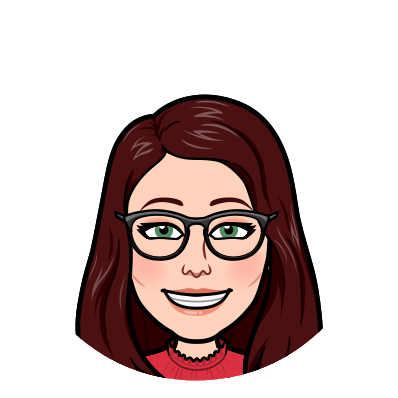 Kako ti je šlo?
Razumeš?